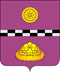 Отчет об исполнении бюджета сельского поселения «Серёгово»
за 2021 год
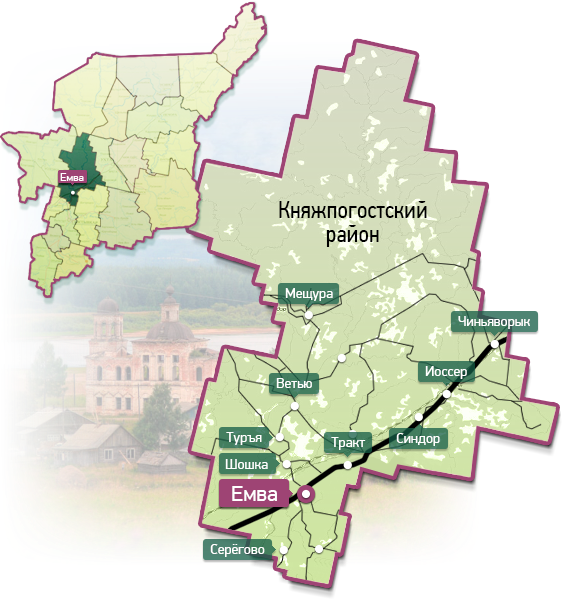 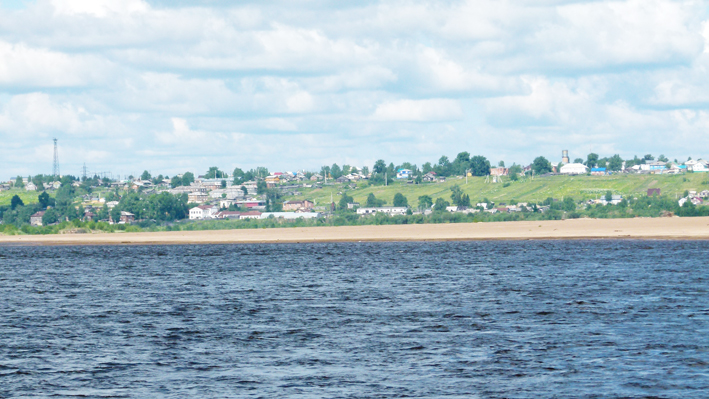 Серёгово
Отчет об исполнении бюджета
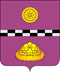 Бюджет сельского поселения «Серёгово» на 2021 год и плановый период 2022-2023 годов
 утвержден Решением Совета сельского поселения «Серёгово» от 28.12.2020 г. №4-44/1 (изменения в 2021 году вносились 5 раз)
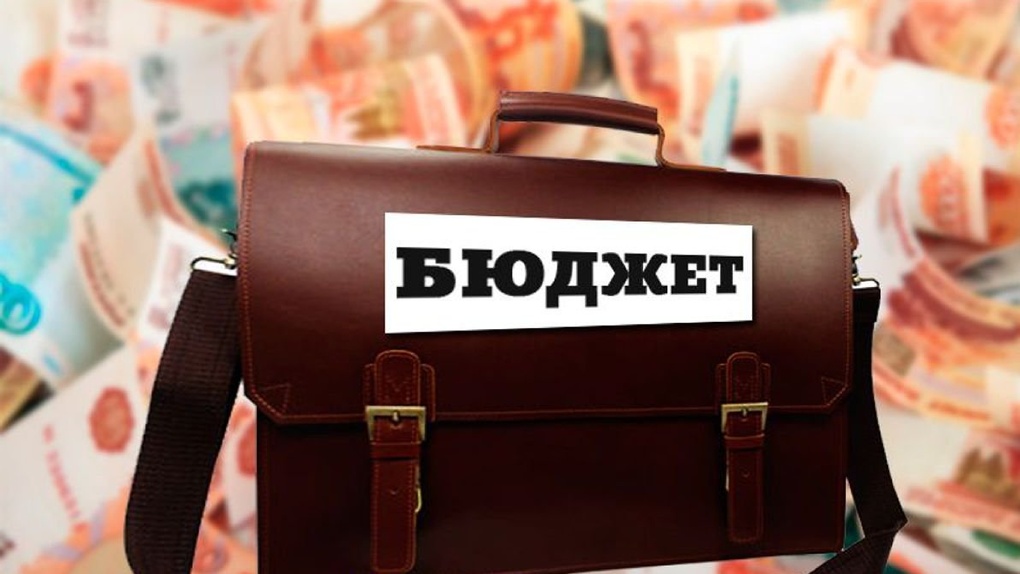 Отчет об исполнении бюджета
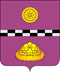 Основные параметры:
Доходы (факт)- 4 161,283 тыс.рублей
Расходы (факт)-6 070,672 тыс.рублей
Профицит- 1 909,389 тыс.рублей
Отчет об исполнении бюджета
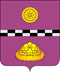 Отчет об исполнении бюджета
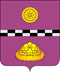 Отчет об исполнении бюджета
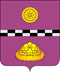 Отчет об исполнении бюджета
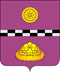 Налоговые доходы –
322,500 тыс.руб


 НДФЛ- 146,632 тыс.руб. (45,5%)
Государственная пошлина- 1,100 тыс.руб. (0,4%)
 Налог на имущество- 174,768 тыс.руб. (54,1%)
Отчет об исполнении бюджета
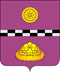 Неналоговые доходы –
226,156 тыс.руб.


Доход, от использования имущества– 127,760 тыс.руб (56,5%)
Прочие неналоговые доходы- 98,396 тыс.руб (43,5 %)
Отчет об исполнении бюджета
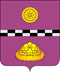 Безвозмездные поступления–
3 612,627 тыс.руб


Субвенции- 209,233тыс.руб (5,8%)
 Дотации- 4 682,774тыс.руб (129,6%)
Иные межбюджетные трансферты – 700,845 тыс.руб. (19,4%)
Возврат прочих остатков субсидий, субвенций и иных межбюджетных трансфертов, имеющих целевое назначение, прошлых лет из бюджетов сельских поселений – - 1 980,225 тыс.руб.(-54,8%)
Отчет об исполнении бюджета
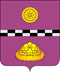 Муниципальная программа « Развитие жилищно-коммунального хозяйства и повышение степени благоустройства  СП «Серёгово» 1 287,958 тыс.руб.
Муниципальная программа «Пожарная безопасность в населённых пунктах на территории СП «Серёгово» 10,800 тыс.руб.
Муниципальная программа "Развитие отрасли "Культура" в СП «Серёгово» – 1 350,300 тыс.руб.
Отчет об исполнении бюджета
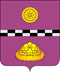 Отчет об исполнении бюджета
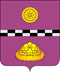 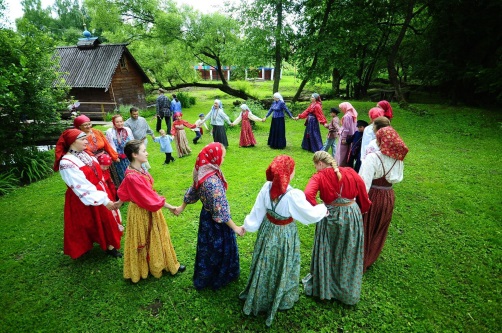 Культура, кинематография -  1 350,300 тыс.руб.
Отчет об исполнении бюджета
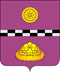 Спасибо 
за внимание!


Разработчик: Финансовое управление АМР «Княжпогостский», адрес: 169200, г.Емва, ул.Дзержинского, д.81. Тел.: 8 (82139) 2-14-78